Version 3
Schnelles Internet für Sauldorf
NetCom BW GmbH | COM GCCMatthias Troppmann | 10.04.2024, Sauldorf
Das ist die NetCom BW
Unsere StandorteHauptsitz in Ellwangen
Gründung
Kunden insgesamt
April 2014
rund 87.000
Wir bündeln alle EnBW-Telekommunikationsaktivitäten.
Uns vertrauen Industrie- und Geschäftskunden ebenso wie Privatkunden und die EnBW.
Heilbronn
Ellwangen
Karlsruhe
Hüttlingen
Stuttgart
Böblingen
Backbone-Netze
Mitarbeiter
21.700 km
über 420
Biberach
Unser Netz ist eines der größten und modernsten in Baden-Württemberg.
Wir haben ein starkes Team.
Lindau
Stand12/2022
2
[Speaker Notes: NetCom BW: vollintegrierter Telekommunikationsanbieter von Highspeed-Glasfaserinfrastruktur mit großer Kompetenz im Betrieb kritischer Infrastrukturen.]
Unser Glasfasernetz:die Basis für Ihre Kommunikation
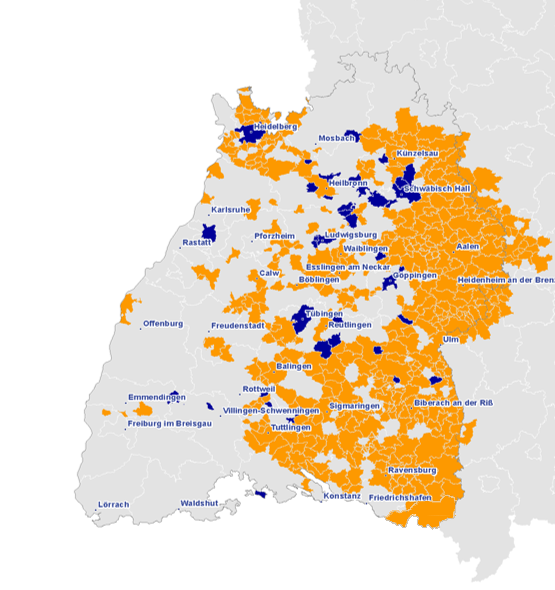 Rund 50Kommunen im Aufbau*
Ausbaugebiete
Bestandsgebiete
Rund 360versorgte Kommunen*
~ 21.700 km
Highspeed - Glasfasernetz*
Bereit fürs Glasfaserland? | *Stand: Oktober 2023
3
Ihr Weg ins Glasfaserland
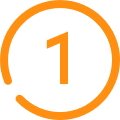 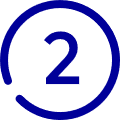 Gigabitfähige Zukunftstechnologie
Ausbauvariante FTTB(Fiber to the Building) Glasfaserkabel bis ins Gebäude
Internet-Bandbreiten 
Privatkunden:	bis zu 1000 Mbit/s 
Geschäftskunden:	bis zu 10 Gbit/s
Brückentechnologie
Ausbauvariante FTTC(Fiber to the Curb) Glasfaserkabel bis zum Verteiler (KVz)
Internet-Bandbreitenmax. 50 Mbit/s
FTTBGlasfaser
FTTCGlasfaser /Kupfer
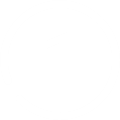 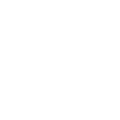 4
Erste Schritte zum Glasfaseranschluss
In 4 Schritten zumGlasfaseranschluss
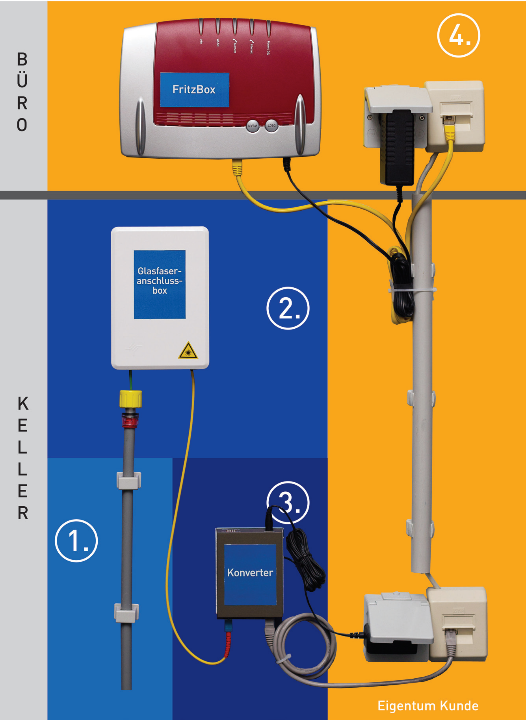 Der WLAN-fähige Routerkann optional bei derNetCom BW erworben werden.
Schritt 1 + 2 + 3Hauseinführung mit Leerrohr, Übergabepunkt und Konverter wird von NetCom BW bereit gestellt und montiert.
Für die Gebäudeverkabelungist der Hauseigentümer verantwortlich. Empfohlenwird CAT 6 oder besser.
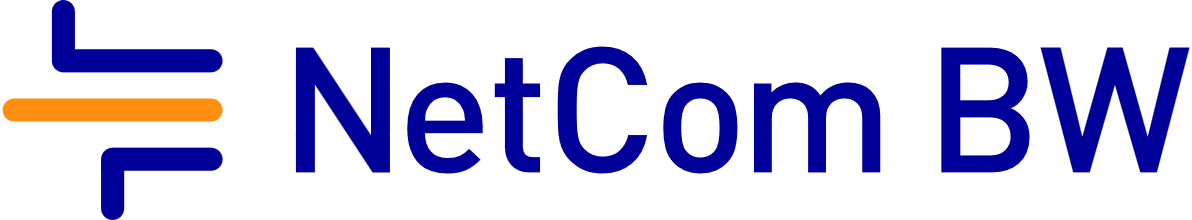 5
[Speaker Notes: LWL-Hausanschluss BLS]
Angebote für Privatkunden
Angebote für Privatkunden
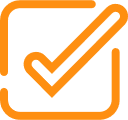 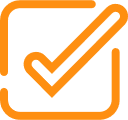 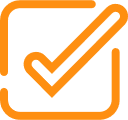 FTTB – TarifeAnbindung des Gebäudesüber Glasfaser
Internetflatrateohne Zeit- und Volumenbegrenzung
Telefonanschlussmit zwei Rufnummern inkl. Flatrate ins deutsche Festnetz
7
[Speaker Notes: ComHome basic 16.000 – 300.000]
Telefonie-Optionen
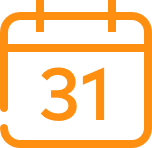 Mindestlaufzeit6 Monate, automatischeVerlängerung umjeweils 1 Monat



Kündigungsfrist4 Wochen zum Laufzeitende
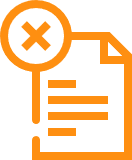 1 enthalten ist die Mobilfunktelefonie in alle deutsche Mobilfunknetze. │ 2 enthalten ist die Festnetztelefonie in folgende Länder: Belgien, Dänemark, Estland,Frankreich, Griechenland, Großbritannien, Irland, Italien, Luxemburg, Niederlande, Österreich, Polen, Portugal, Schweden, Schweiz, Spanien, Tschechien und Ungarn.3 Preise für Sprachverbindungen ins deutsche Festnetz, Sonderrufnummern, Mobilfunk und Ausland siehe Verbindungsentgelte unter www.netcom-bw.de.
Bereit fürs Glasfaserland?
8
Auswahl Standardrouter – Premiumrouter
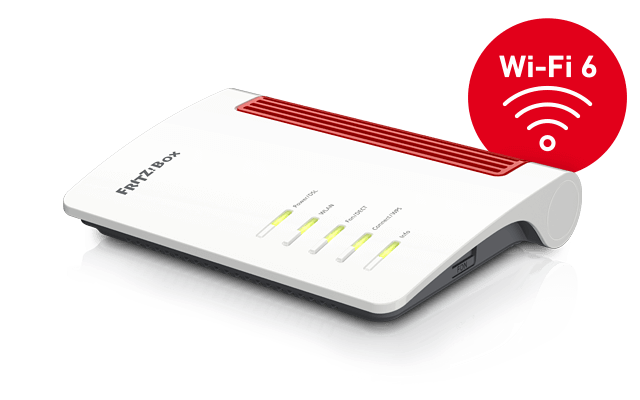 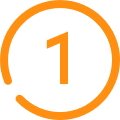 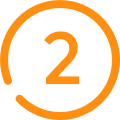 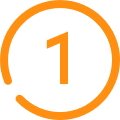 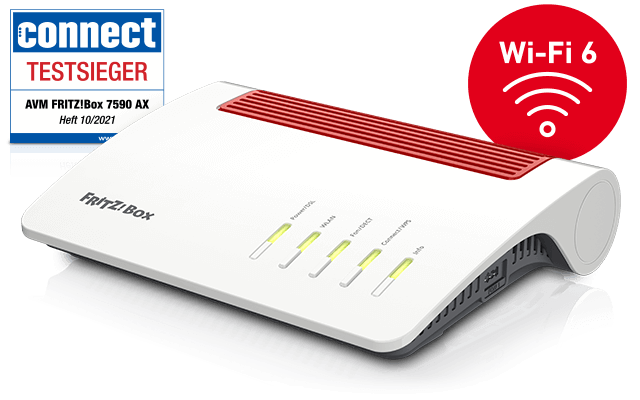 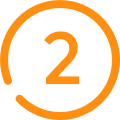 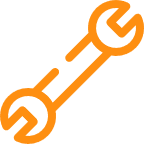 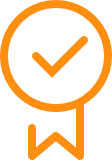 EinfacheInstallation
2 JahreGarantie
Bereit fürs Glasfaserland? | Oktober 2023
9
[Speaker Notes: FRITZ!Box 7590 - Technische Daten

Alle DSL-Anschlüsse mit bis zu 300 MBit/s
IP-basiertes, analoges oder ISDN-Festnetz
4 x Gigabit-Ethernet
1 x Gigabit-WAN für den Anschluss an Kabel-/DSL-/Glasfasermodem oder Netzwerk
4 x 4 WLAN AC + N mit Multi-User MIMO
WLAN AC mit bis zu 1.733 MBit/s (5 GHz)
WLAN N mit bis zu 800 MBit/s (2,4 GHz)
2 x USB 3.0 für Speicher und Drucker
DECT-Basisstation für bis zu 6 Handgeräte
ISDN-S₀-Bus für ISDN-Telefone oder ISDN-Telefonanlage
2 x a/b-Port für analoge Telefone, Anrufbeantworter und Fax]
Machen Sie mehr aus Ihrem Internetanschluss
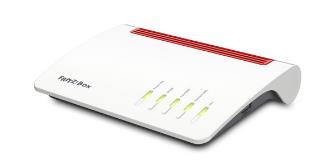 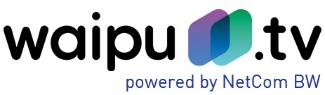 WLAN-fähigen Router
Entspannt und sicherins Internet starten
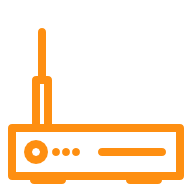 waipu.tv
Die ideale Lösung fürFernsehen in HD-Qualität
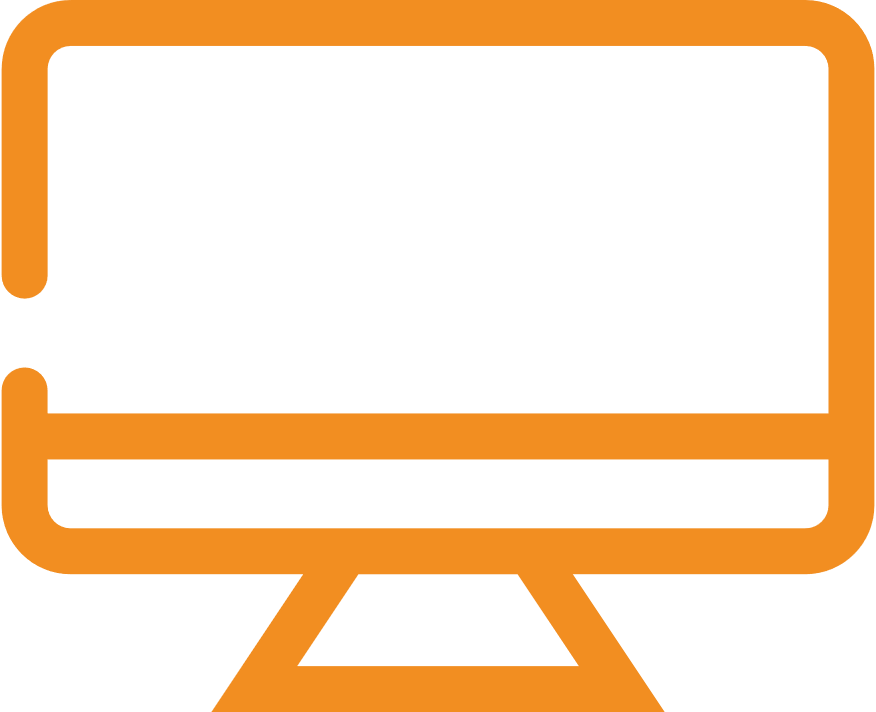 FRITZ!Box 7530 AX(Standardrouter) 99,00 €einmalig
FRITZ!Box 7590 AX v2.0(Premiumrouter) 169,00 €einmalig
Comfort7,90 €monatlich
Perfect Plus
11,90 €monatlich
Telefonie-Optionen
Für Ihren Telefonanschluss
GDATADer umfassende Sofortschutz vor Virenund allen Gefahren des Internets
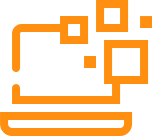 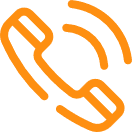 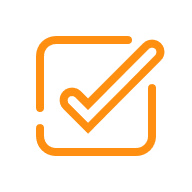 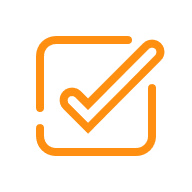 Minutenpakete Mobilfunk und Europa von 60-240 Minuten
3. und 4. Rufnummeroptional möglich
1 PCEinzellizenz2,90 €monatlich
3 PCDreierlizenz
3,90 €monatlich
5 PCFünferlizenz4,90 € monatlich
10
[Speaker Notes: Link zur Video-Verknüpfung: S:\Netzwerkfreigaben\FS-Beteiligungen\NetCom\info\produkte\NetCom_portfolio\allg\präsentation\Videos waipu.tv]
IPTV – Unsere vollwertige Lösungfür Fernsehen in HD-Qualität
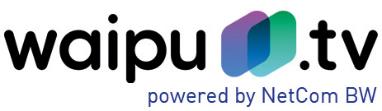 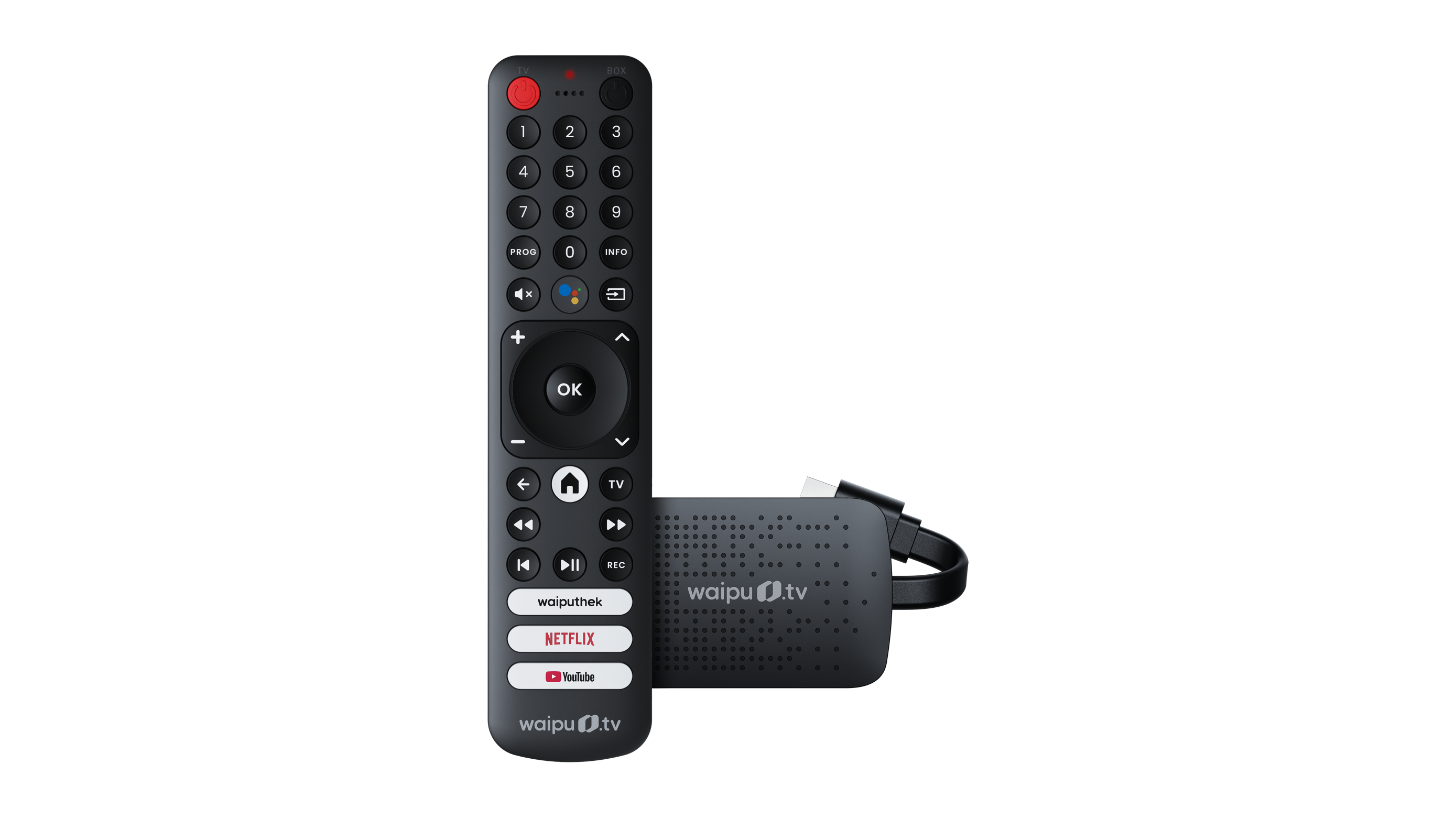 waipu.tv ist ein Service der Exaring AG (Leopoldstr. 236, 80807 München). Es gelten die Allgemeinen Geschäftsbedingungen, Datenschutzhinweise und Angebotsbeschreibungen der Exaring AG.1 Mindestlaufzeit: 12 Monate, automatische Verlängerung um 1 Monat, Kündigungsfrist: 4 Wochen zum Laufzeitende.
2Aufnahmen,  Pause und Restart sind bei einigen Sendungen aus lizenzrechtlichen Gründen nicht oder nur eingeschränkt möglich..
Bereit fürs Glasfaserland? | März 2024
11
Ihr regionaler Ansprechpartner
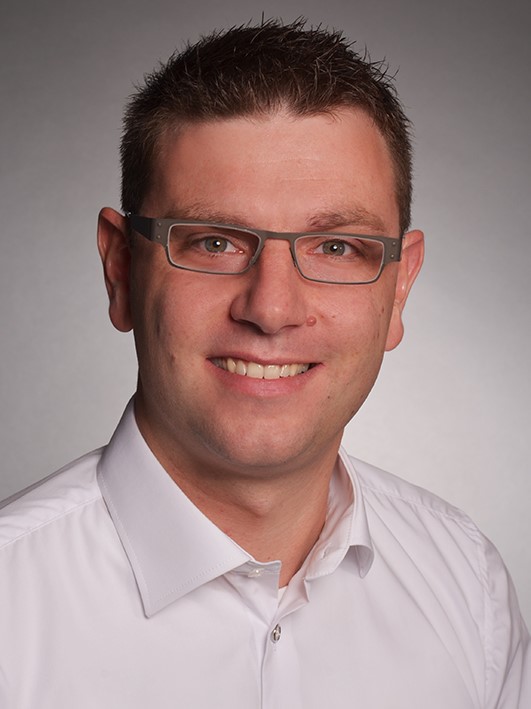 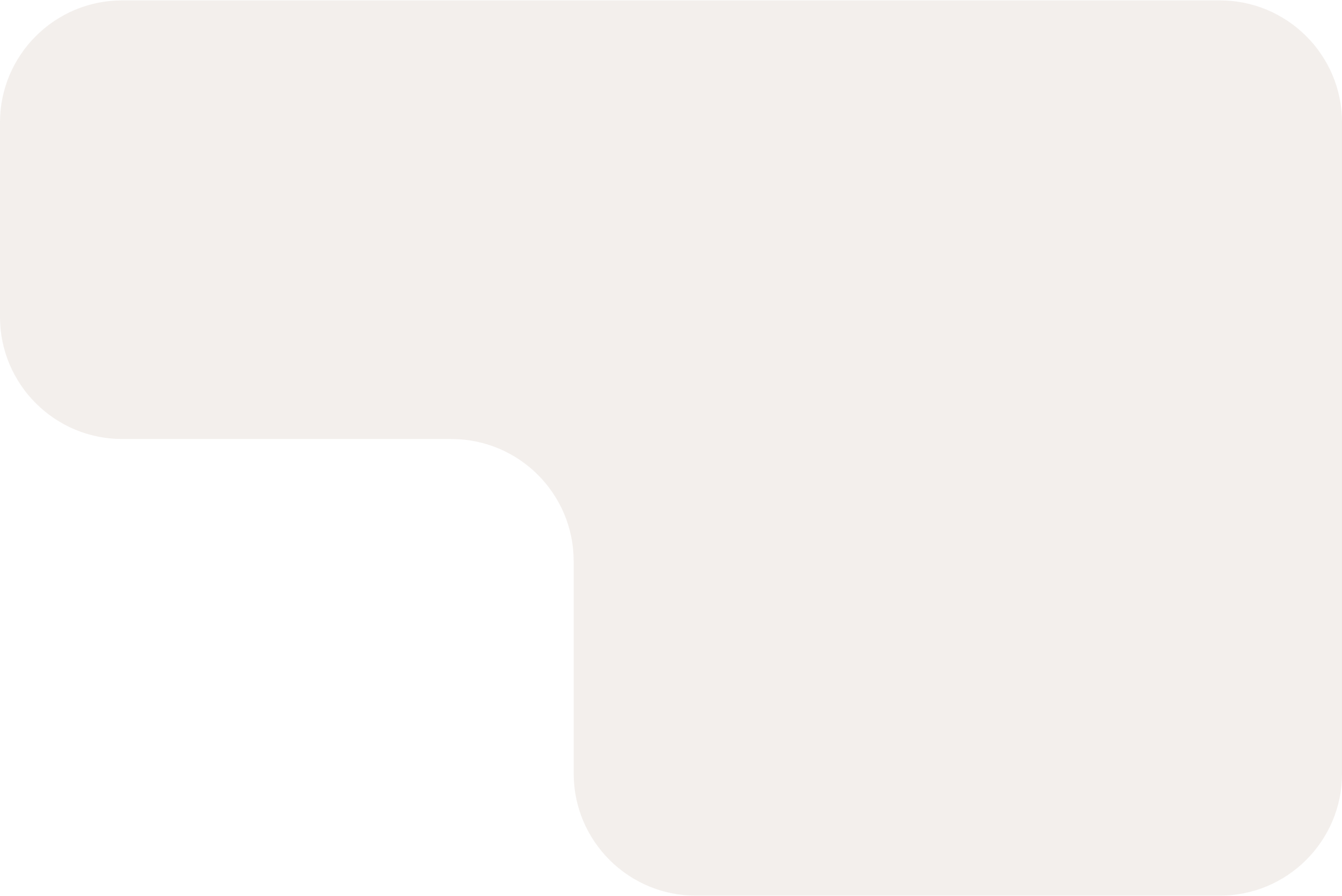 Christoph Kempter
Neuhausen-Schwandorf
Telefon: 0175 4164330E-Mail: christoph.kempter@netcom-mail.de
Bereit fürs Glasfaserland? | Januar 2024
12
[Speaker Notes: Vorstellung Vertriebspartner, Kontaktdaten im Chat einblenden

Zu Folie 11]
Angebote für Geschäftskunden
Unsere Services und Lösungen für Sie –maßgeschneidert und zuverlässig
Starten Sie mit uns in die 
Gigabit Gesellschaft
Das sind unsere Produkte und Dienste

Wir bieten symmetrische und asymmetrische Internetzugänge bis zu 1.000 Mbit/s.

Unsere Internet-Standleitungen erreichen bis zu 10 Gbit/s.

Unsere Standortvernetzungen bieten bis zu 100 Gbit/s.

IP-basierte Telefonielösungen.
Wir realisieren für Sie individuelle Projektlösungen.
Bereit fürs Glasfaserland?
14
GLASFASER.professional
1	Die Verfügbarkeit setzt die technische Realisierbarkeit sowie einen Glasfasergebäudeanschluss voraus. Gerne prüfen wir die Verfügbarkeit individuell für Ihren Standort.
Bereit fürs Glasfaserland? | Oktober 2023
15
[Speaker Notes: Listenpreise: Tarife 100, 100 +, 300, 300 +, 500, 500 +, 1.000, 1.000 +]
Kurz und knapp:ComBusiness phone
Perfekte Ergänzung für Ihre individuelle Internetlösung
IP-basierter Telefonanschluss
Flatrate ins deutsche Festnetz
Vor-Ort-Installation inklusive
Hardware auf Leihbasis
Mitnahme Telefonnummern
2 bis 100 Sprachkanäle
Auswahl aus mehreren Varianten
Mehrgeräteanschluss
SIP-Trunk
Zusatzoptionen machen flexibel
Erweiterungen der Rufnummern
Mobilfunk-Optionen
Europa-Minutenpakete
Flexibel buchbare Servicelevel
Bereit fürs Glasfaserland?
16
Wir sorgen für starkeVerbindungen!
Ansprechpartnerin für Gewerbekunden::
Stefanie Reiser
 Tel.: +49 7961 56951-6254
 E-Mail: stefanienadine.reiser@netcom-bw.de